TUVALU TELECOM
FUTURE OF C BAND ON ASIA PACIFIC REGION
Tanoa International
Nadi, Fiji
1st November 2013
Content
1.	 Coutry Profiles
Geographic Location
Demograhy
  2.  Network Core Services
  3.  C Band Relation to Tuvalu
Geographic Location
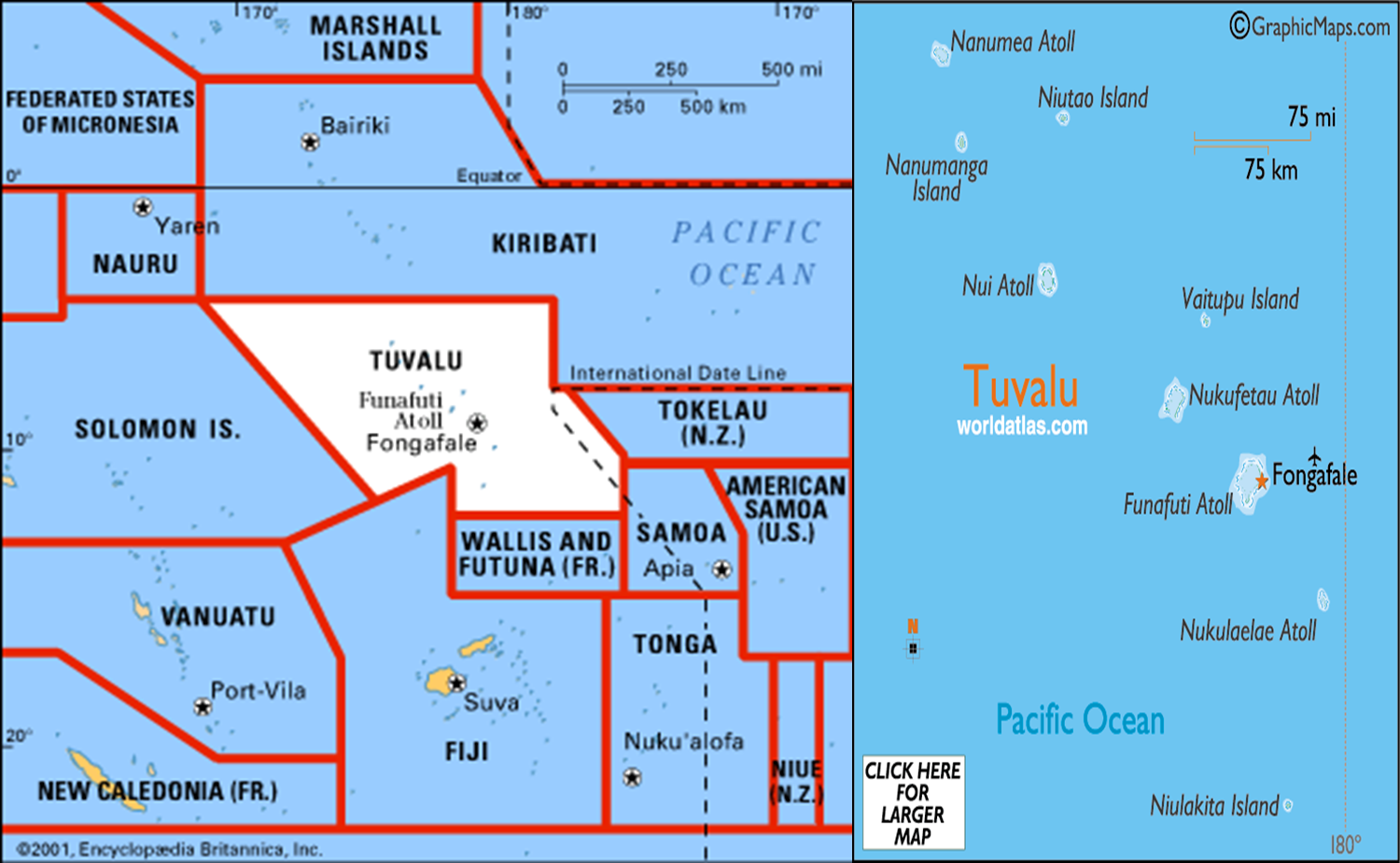 Demography
Population : 9,561
GDP /capita: USD$1,800
Inflation rate: 4.8%
Industries: fishing, tourism, copra
Export: fish, copra
Network Core Services
Satellite services (9 sites C Band)
Fixed Services
PSTN
GSM fixed
Internet (VDSL2 &ADSL2+)
TV (SKY PACIFIC)
FM Radio
Mobile Services
GSM
Internet (Wifi)
C BAND in Relation to Tuvalu
Network
Linking
International
Inter islands	
Backhauling
GSM from each islands

Lastly is the Life line
Social and economic
Disaster
Vinaka !!!